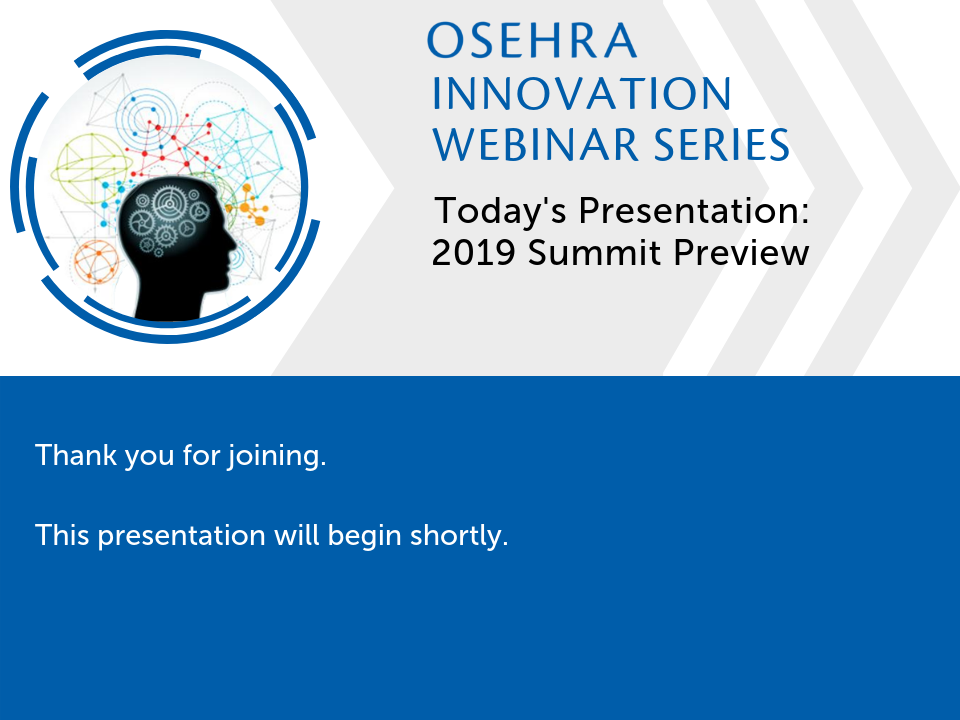 6/25/19
June, 25, 2019
1
Welcome to the June Innovation Webinar
2019 Summit Preview
Introduction					Mun
Plenary Overview				Hewitt
Major Demonstrations			Hewitt
Pre-Summit SQL Training Course		Hewitt
Closing Remarks				Hewitt
[Speaker Notes: Opening slide]
Welcome to the June Innovation Webinar
Today’s Moderators:
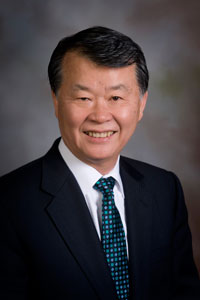 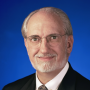 Seong K. Mun, PhD
President and CEO
OSEHRA
Don Hewitt
Vice President, Business Operations
OSEHRA
[Speaker Notes: Opening slide]
Morning Plenary Overview
8:30 AM – VistA in Transition - Government Perspective 
10:45 AM – VistA in Transition - Industry Perspective
Afternoon Plenary Overview
1:00 PM – Preparing for Transition - The HHS/IHS Health Information Technology Modernization Research Project 
1:45 PM – Federal Open Source Progress and Challenges 
3:00 PM – Care Without Boundaries - Government & Private Sector Interoperability 
4:00 PM – Care Without Boundaries - An Industry Solution to Interoperability
Major Summit Demonstrations
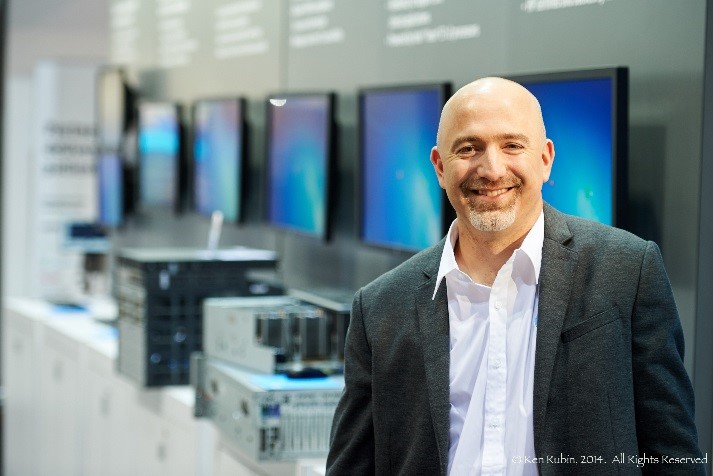 Care Without Boundaries – An Industry Solution to Interoperabilty
Bo Dagnall, Perspecta
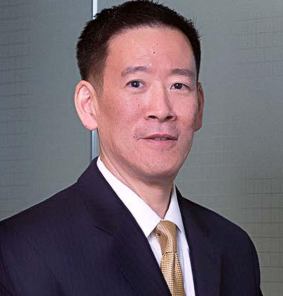 Veterans Data Integration 
and Federation (VDIF) 
Enterprise Platform
George Hou, InterSystems
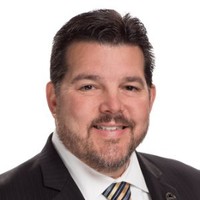 CareNexus Care Coordination Platform 
Brian Book, BookZurman
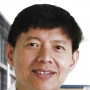 Synthetic Patient Data
Open Source Project Group Roundtable
Peter Li, OSEHRA
Pre-Summit SQL Training Course
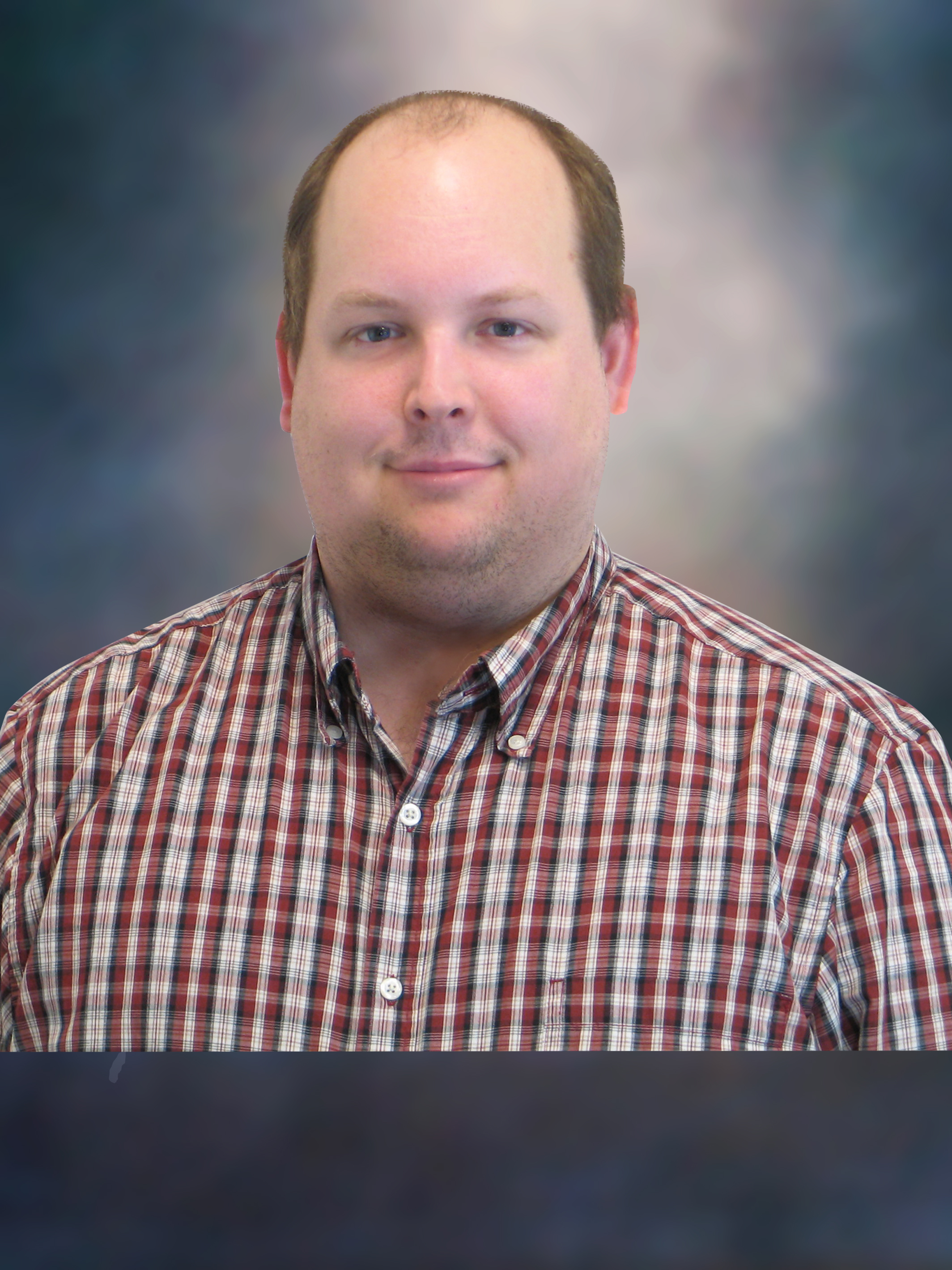 Christopher Edwards
Software Programmer
YottaDB LLC
Closing Remarks
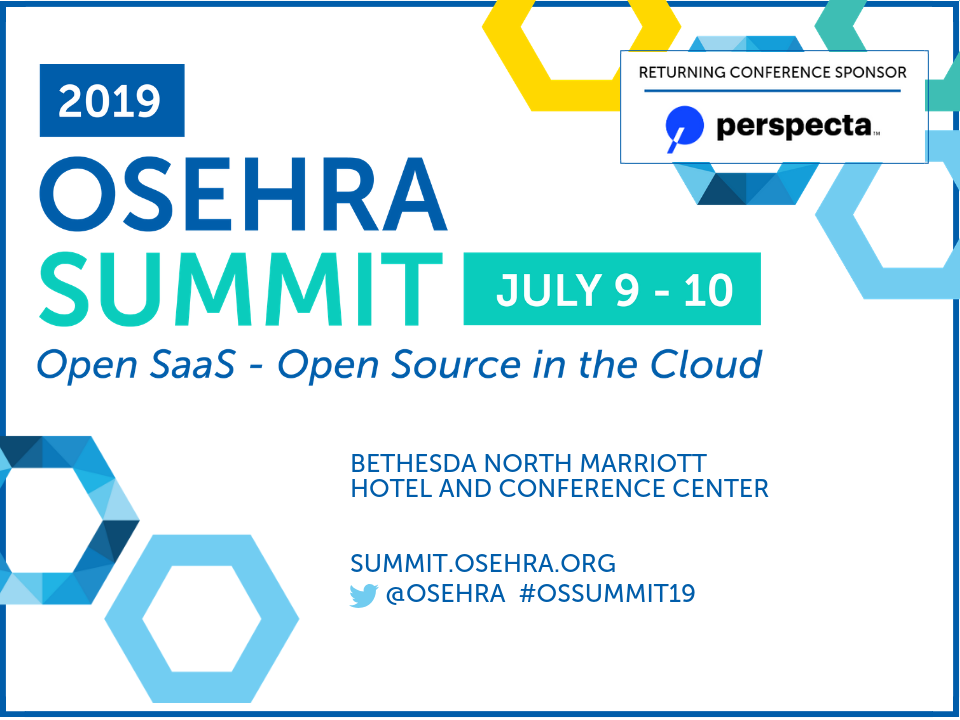 Questions?
Please use the chat or Q&A feature to submit your questions.

summit@osehra.org
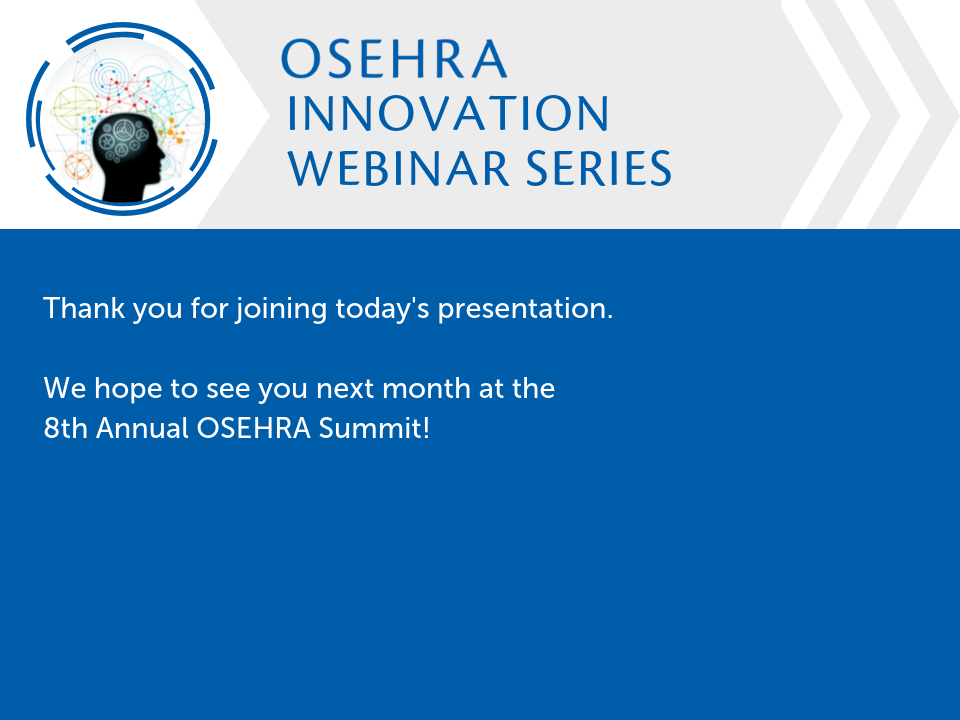 Visit summit.osehra.org to register today!